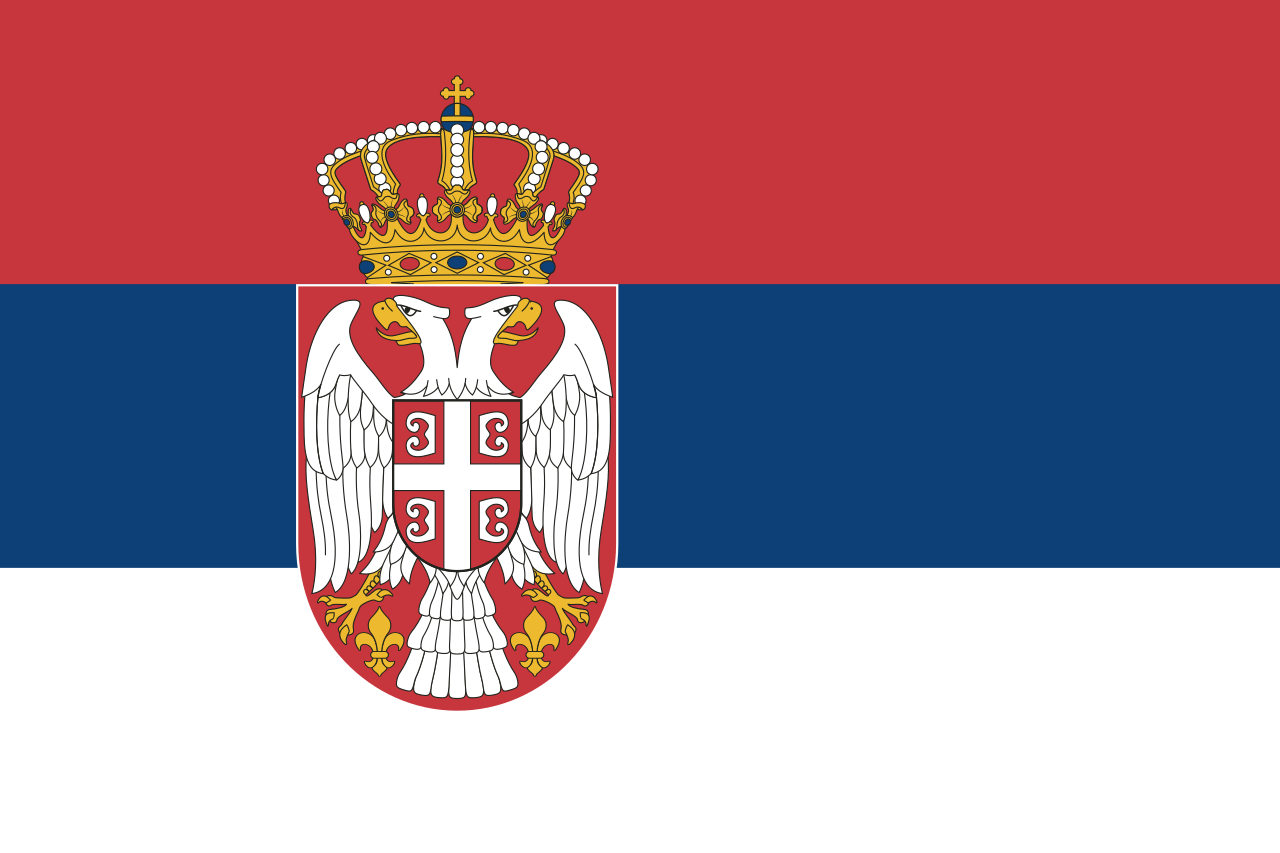 Србија
Положај
Границе
Величина
Положај Србије – Европа
Површина Србије
88 502 км2
Балканско полуострво - државе
Полуострво је део копна који је са три стране окружен воденим површинама док је са четврте повезан са копном.
Која мора окружују Балканско полуострво?
Србија је једна од држава Балканског полуострву
Државе и главни градови Балканског полуострва
Србија - Београд
Словенија – Љубљана
Хрватска – Загреб
Босна и Херцеговина – Сарајево
Црна Гора – Подгорица
Северна Македонија – Скопље
Албанија – Тирана
Грчка – Атина
Бугарска - Софија
Погледај карту.Са којим државама граничи Србија?
Део Србије се не налази на Балканском полуострву.
Северну границу Балканског полуострва
чини цео ток реке Саве и део тока реке Дунав
од ушћа Саве до ушћа у Црно море.
Панонска низија или део Србије који се  не
Налази на Балканском полуострву се налази у 
Средњој Европи.
1 - Панонска низија
1
С   а   в   а
Д   у   н   а   в
Највеће државе Европе и површине Авганистана и Ирана